Laboratorio : Codici del linguaggio logico e matematicoProf. Claudio Marchesano
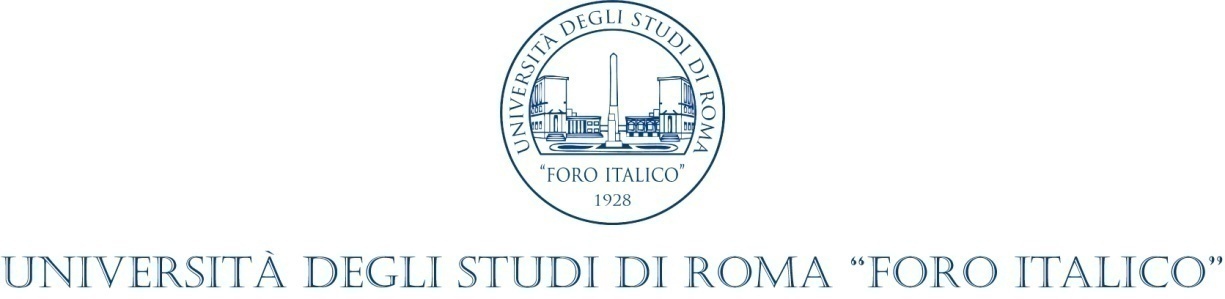 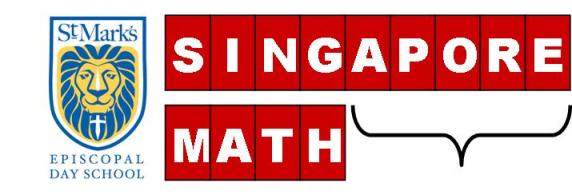 Si tratta di un metodo didattico per l’apprendimento della matematica utilizzato a Singapore, basato sull’insegnare meno concetti ma in modo più approfondito.
Il metodo consta nel suo sviluppo di tre passi fondamentali: concreto, pittorico e astratto, basandosi sulla teoria dello psicologo Jerome Bruner, il quale afferma che le persone imparino attraverso 3 stadi: prima manipolando oggetti reali, poi trasferendosi alle immagini ed infine ai simboli.
Concreto
Innanzitutto agli studenti viene offerta un’esperienza di apprendimento attraverso i sensi, utilizzando oggetti concreti e materiale di tutti i giorni.
Successivamente imparano a contare questi oggetti disponendoli in una fila (allineandoli).
A questo punto imparano operazioni aritmetiche di base, come l’addizione e la sottrazione aggiungendo o rimuovendo gli oggetti dalla linea.
Pittorico
Il passaggio pittorico consiste nel disegnare dei diagrammi chiamati “bar models”, ovvero modelli a barre, per rappresentare specifiche quantità di oggetti.
Visualizzando la differenza tra le  barre gli studenti imparano a risolvere problemi di addizione aggiungendo una barra all’altra.
Lo stesso metodo può essere utilizzato per la sottrazione, la moltiplicazione e la divisione.
Astratto
Una volta imparato a risolvere i problemi matematici tramite le barre, gli studenti  passano al terzo stadio, risolvendo i problemi in modo astratto, utilizzando numeri e simboli.
Proviamo adesso
a risolvere un problema
utilizzando il bar modelling
In un parcheggio ci sono scooter e automobili.
Sapendo che le ruote sono 94 e che in tutto ci sono 36 veicoli, calcola il numero degli scooter e quello delle auto.
36
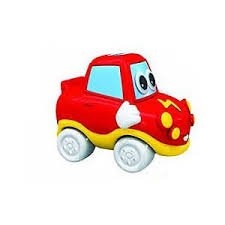 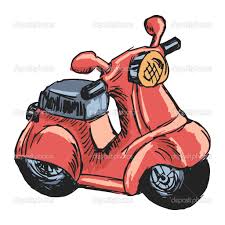 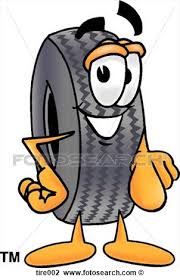 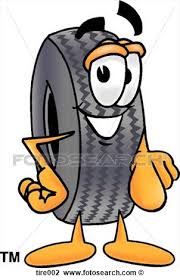 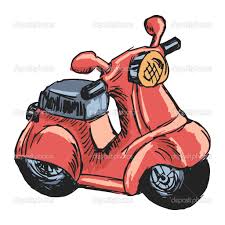 Assumiamo 2 ruote (1 scooter) come unità:
=
94
Supponiamo che tutti i veicoli siano scooter:
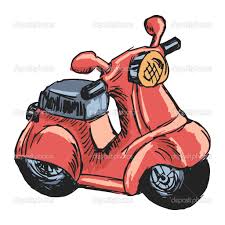 36
11
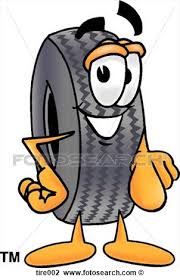 22
72
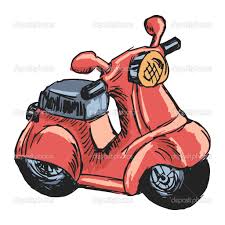 36-11= 25
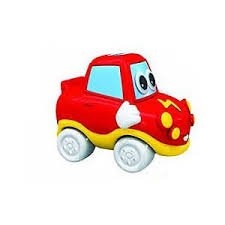 36-25= 11
11
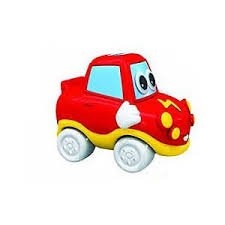 25
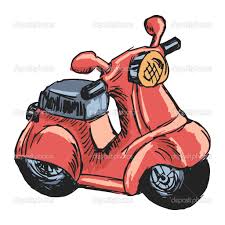 50
44
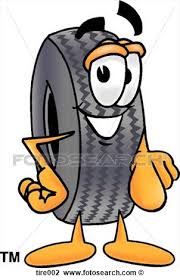 25+11=36  sono i veicoli
50+44 =94 sono le ruote:
Proviamo anche a risolverlo così:
In un parcheggio ci sono scooter e automobili.
Sapendo che le ruote sono 94 e che in tutto ci sono 36 veicoli, calcola il numero degli scooter e quello delle auto.
Rappresentiamolo graficamente:
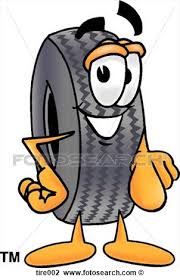 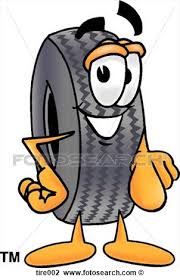 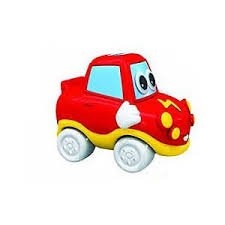 =
=
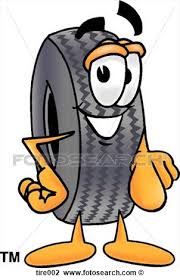 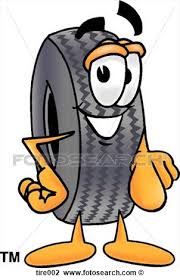 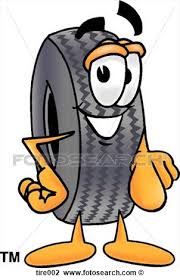 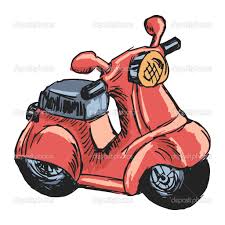 =
=
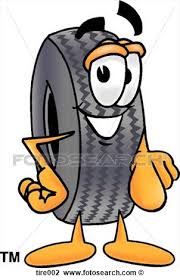 Rappresentiamo le relazioni espresse nei dati:
=36
=94
Rendiamo confrontabili i dati uguagliando il numero delle motociclette
o delle automobili e raddoppiamo i dati del primo grafico:
=36 x2=72
=94
L’esame del grafico ci evidenzia che:
94 -72=
Per cui avremo:
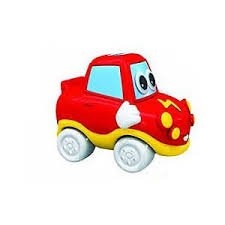 (94-72):2= 22:2 = 11
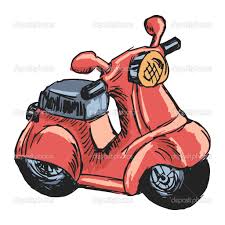 36-11 = 25
Proviamo a risolverlo impostando un sistema di equazioni:
In un parcheggio ci sono scooter e automobili.
Sapendo che le ruote sono 94 e che in tutto ci sono 36 veicoli, calcola il numero degli scooter e quello delle auto.
Indichiamo con l’incognita x il numero di automobili e con l’incognita y il numero di scooter. Il sistema risolvente sarà il seguente:
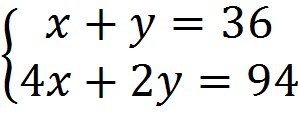 Con x ˃0 e y ˃0, 
perché rappresentano due mezzi di trasporto.
Risolviamo utilizzando il metodo di riduzione:
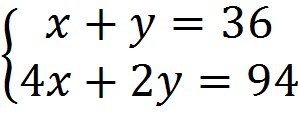 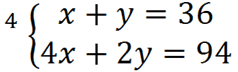 →
→
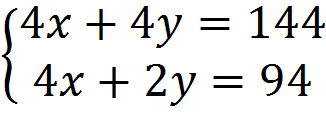 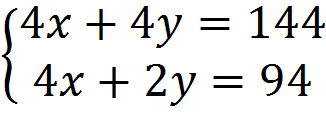 -
→
__________________
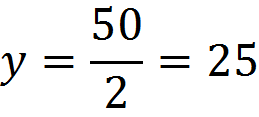 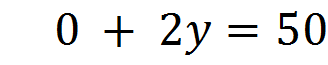 →
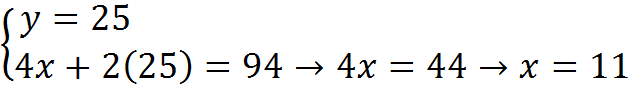 Hanno collaborato:

Loredana Crocchiante
Romina Giacomini
Antonia Giuliani
Emilia Iaria
Delia Trozzi
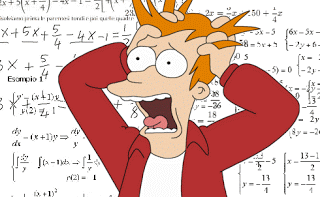